Наука «Геометрия»
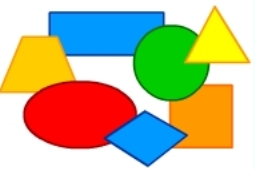 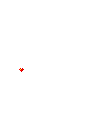 Зоология – наука о животных
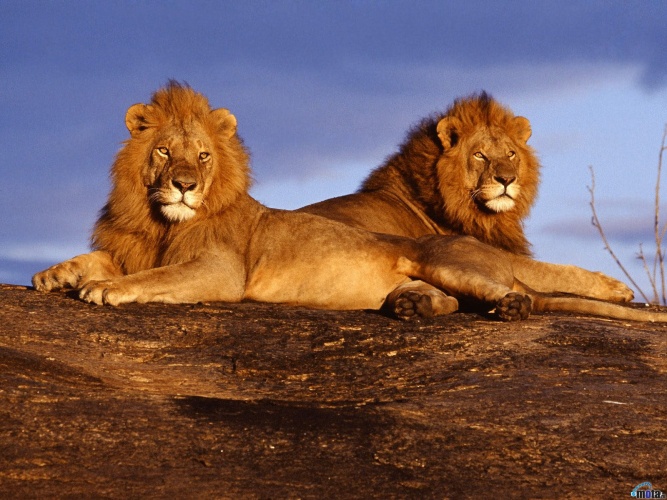 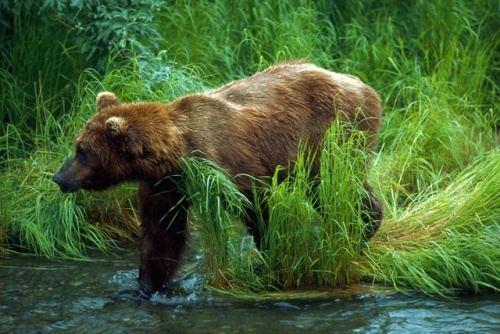 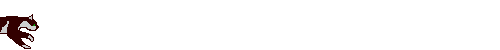 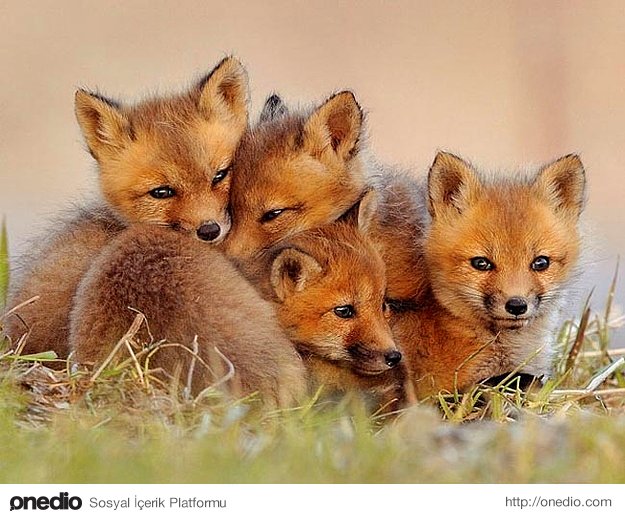 Биология – наука о растениях
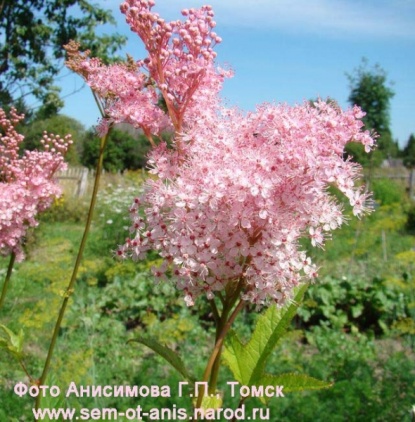 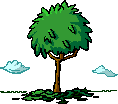 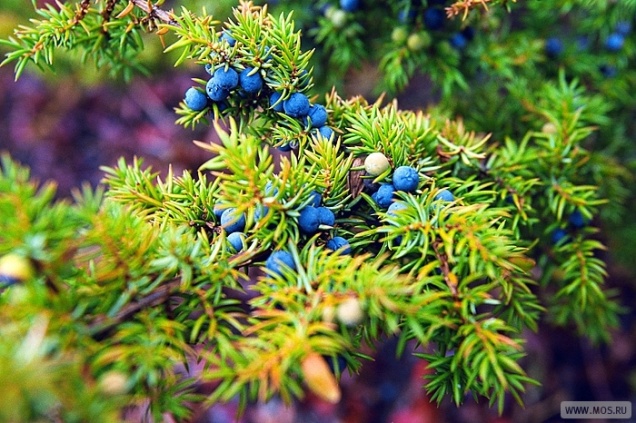 Астрономия – наука о космосе
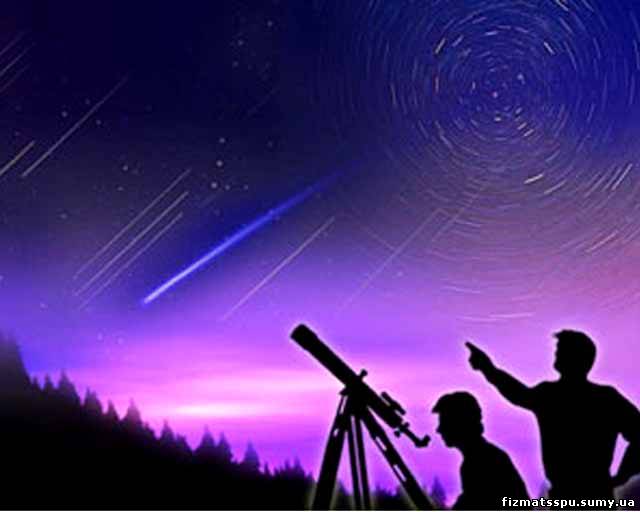 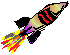 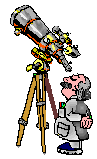 Геометрия – наука о геометрических фигурах, формах и линях
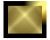 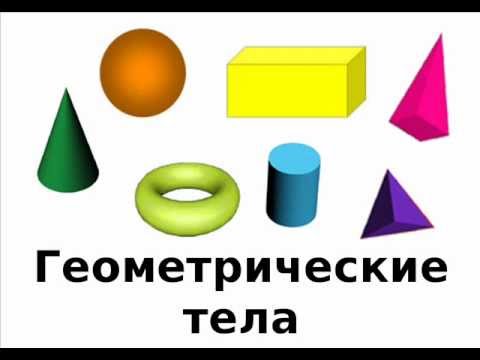 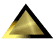 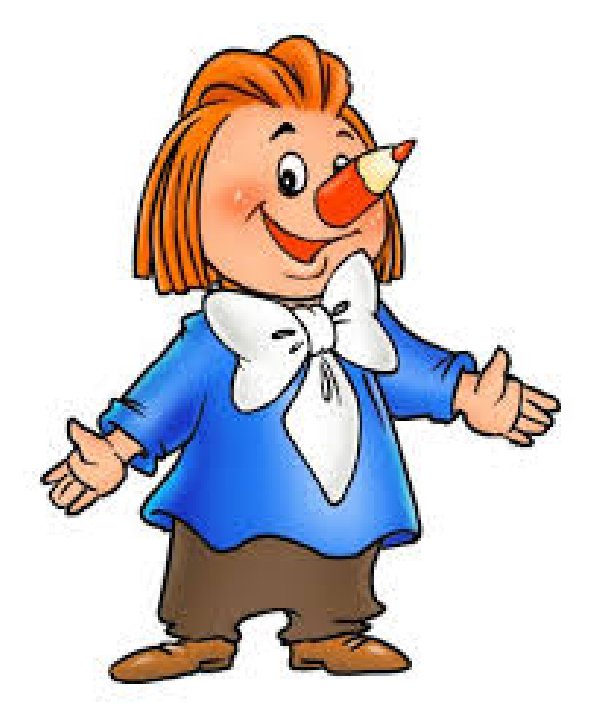 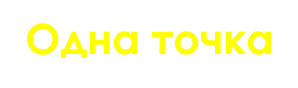 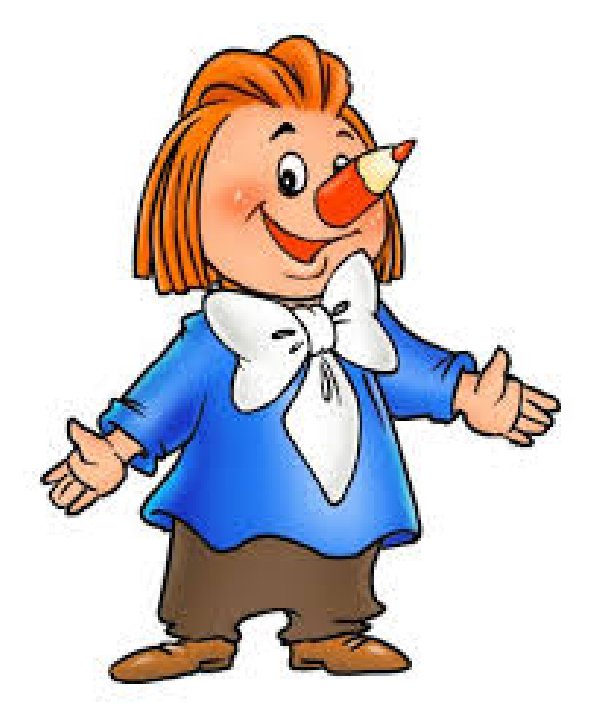 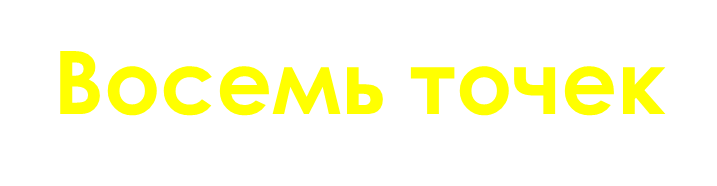 Прямая линия
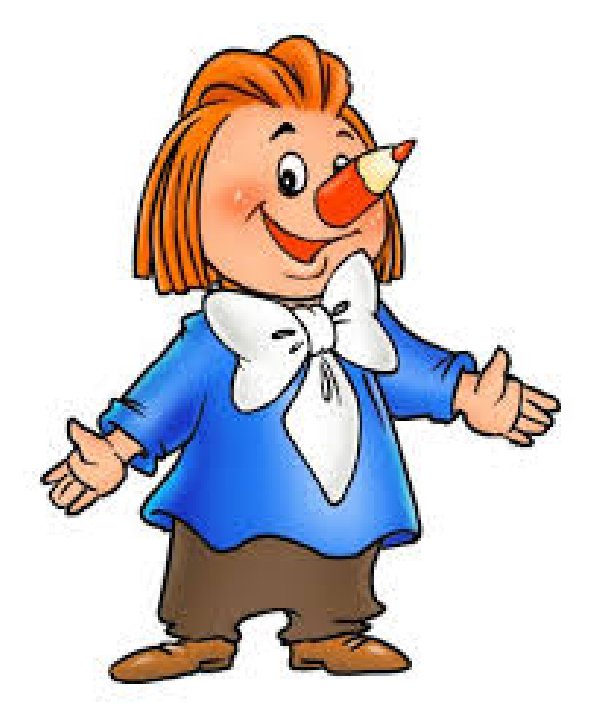 Ломаная линия
Кривая линия
Два конца, два кольца –Посередине – гвоздик.
отрезок
Доброе, хорошееНа людей глядит,А людям на себяГлядеть не велит.
луч